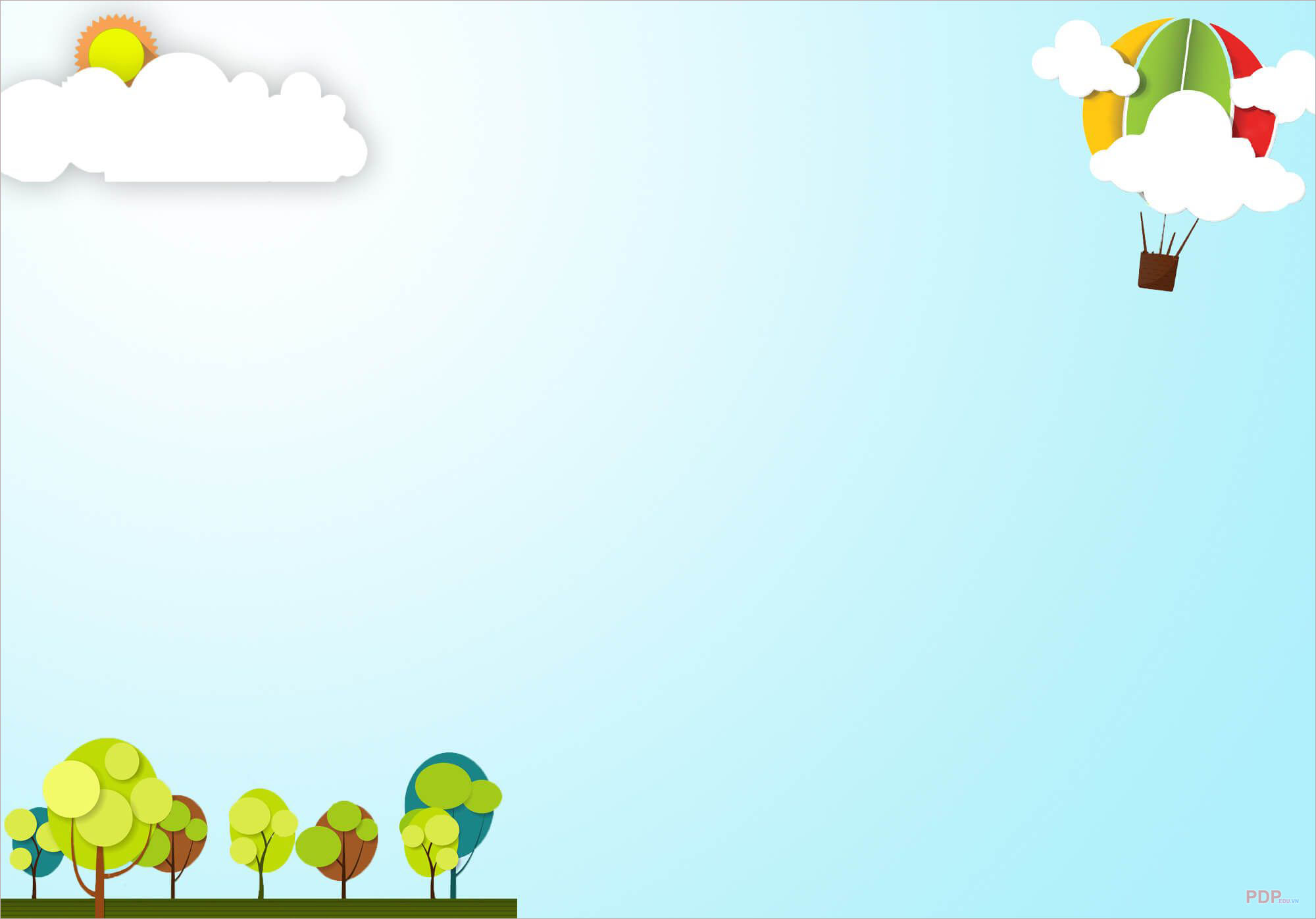 TRƯỜNG MẦM NON ĐÔ THỊ SÀI ĐỒNG
LĨNH VỰC PHÁT TRIỂN NHẬN THỨC
LÀM QUEN VỚI TOÁN
NHIỀU HƠN, ÍT HƠN VÀ BẰNG NHAU
LỚP: MGL A1
GV: LƯU THỊ HIỀN THANH
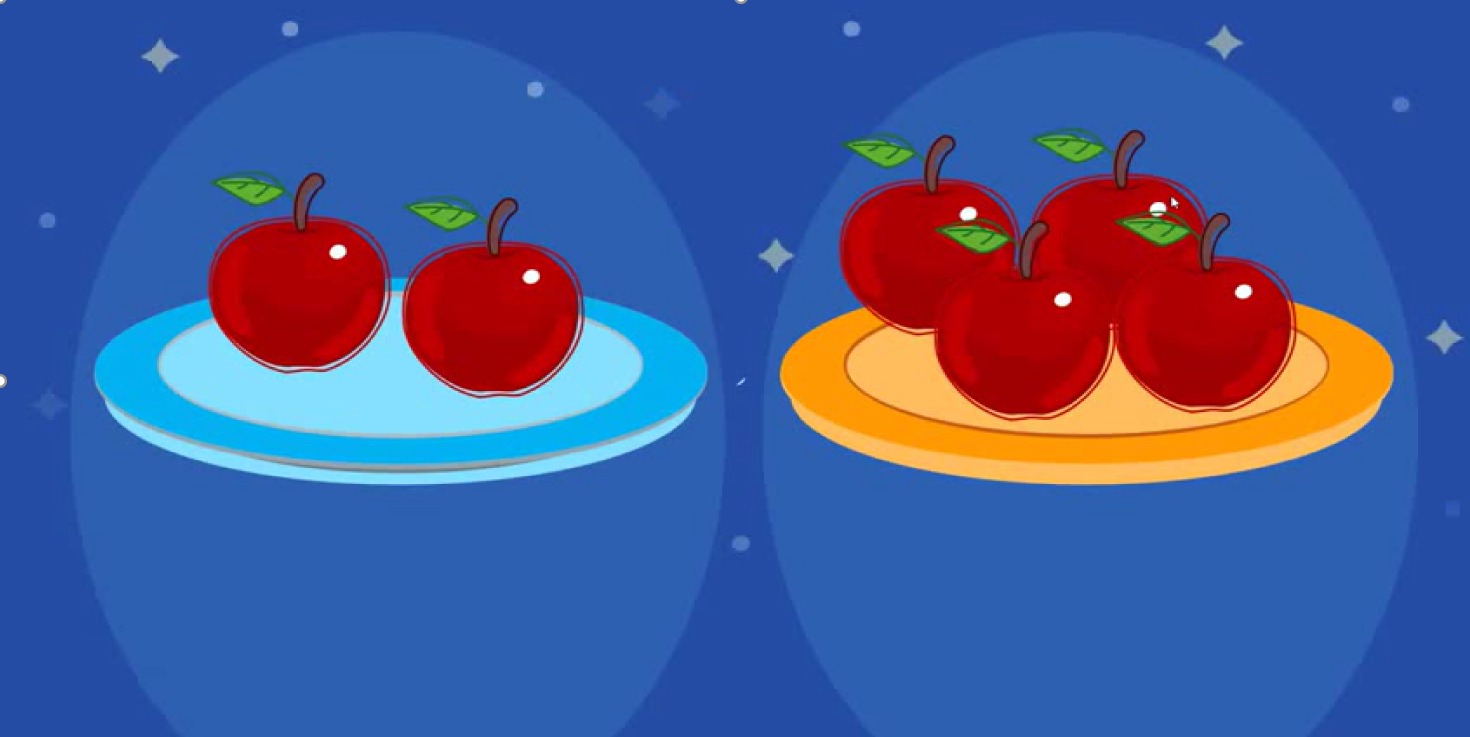 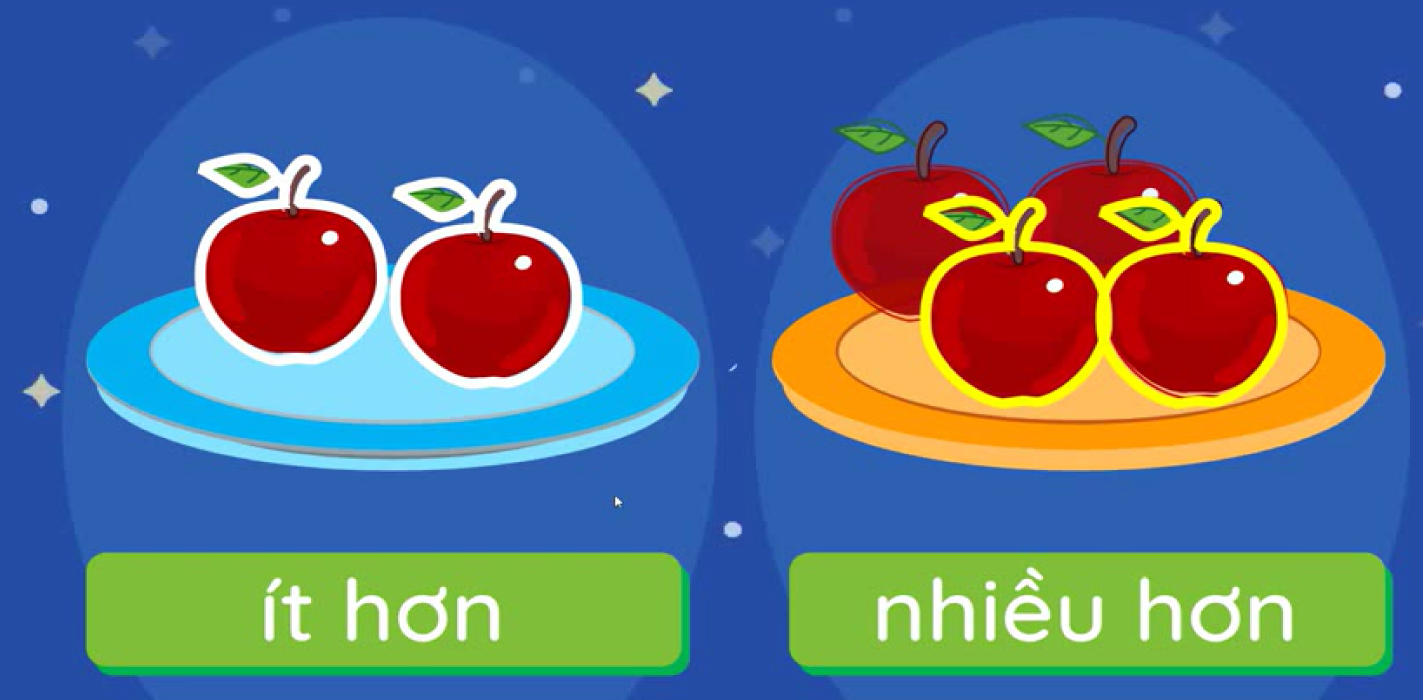 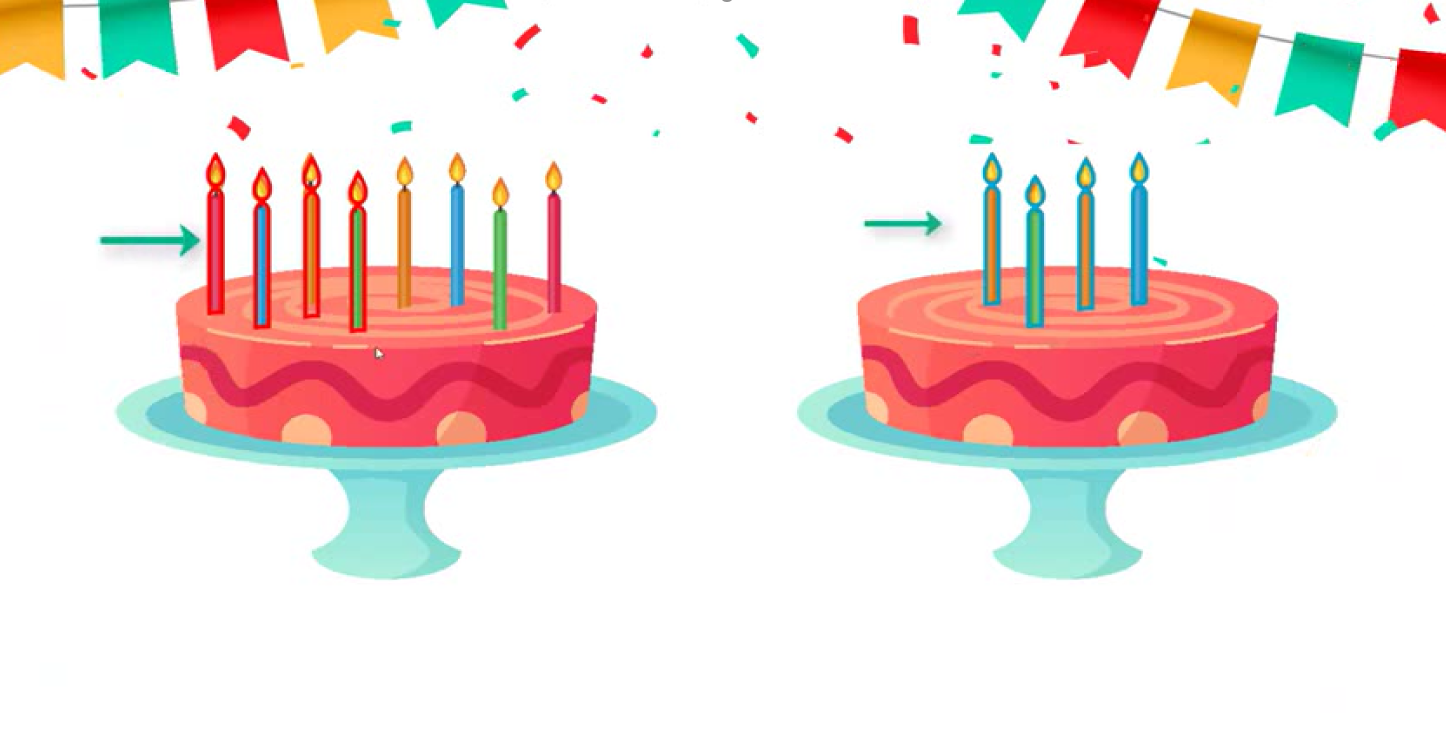 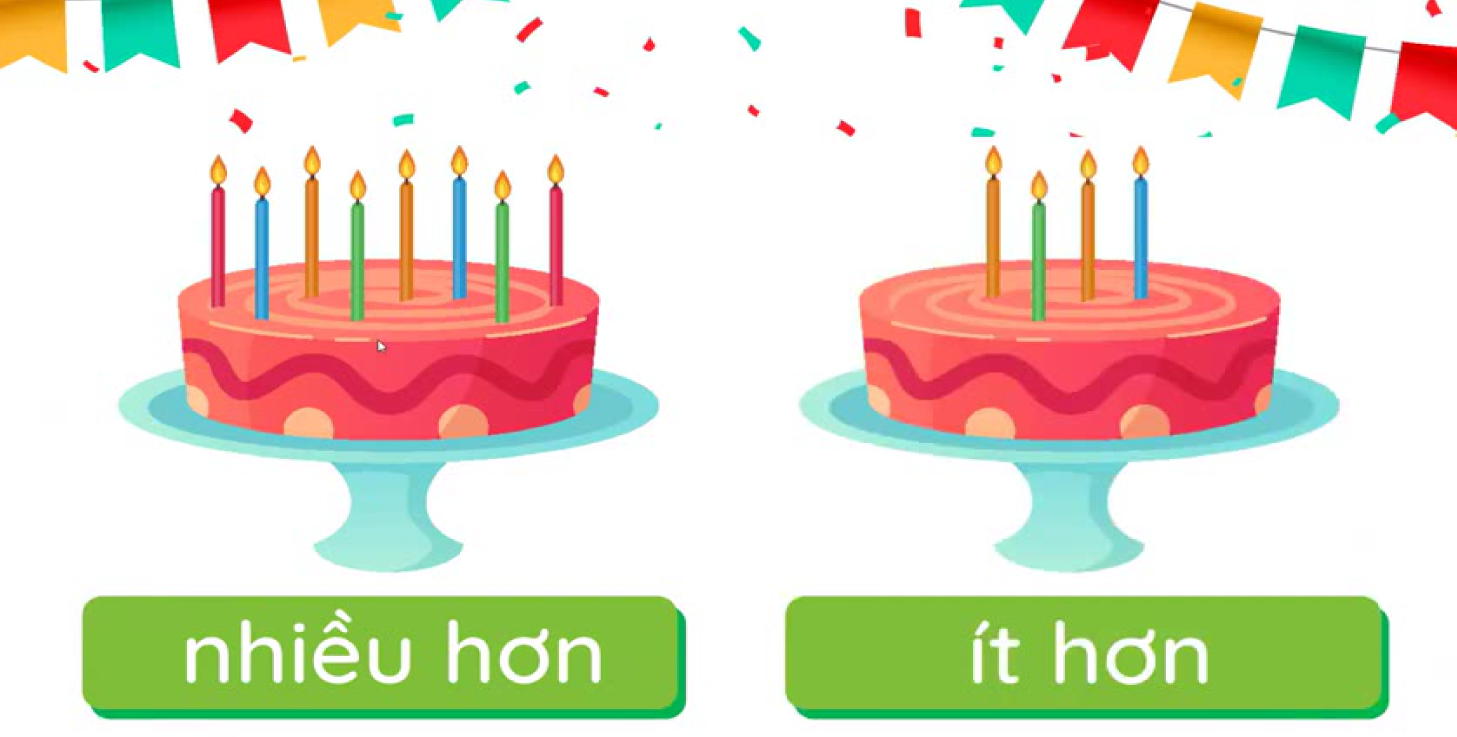 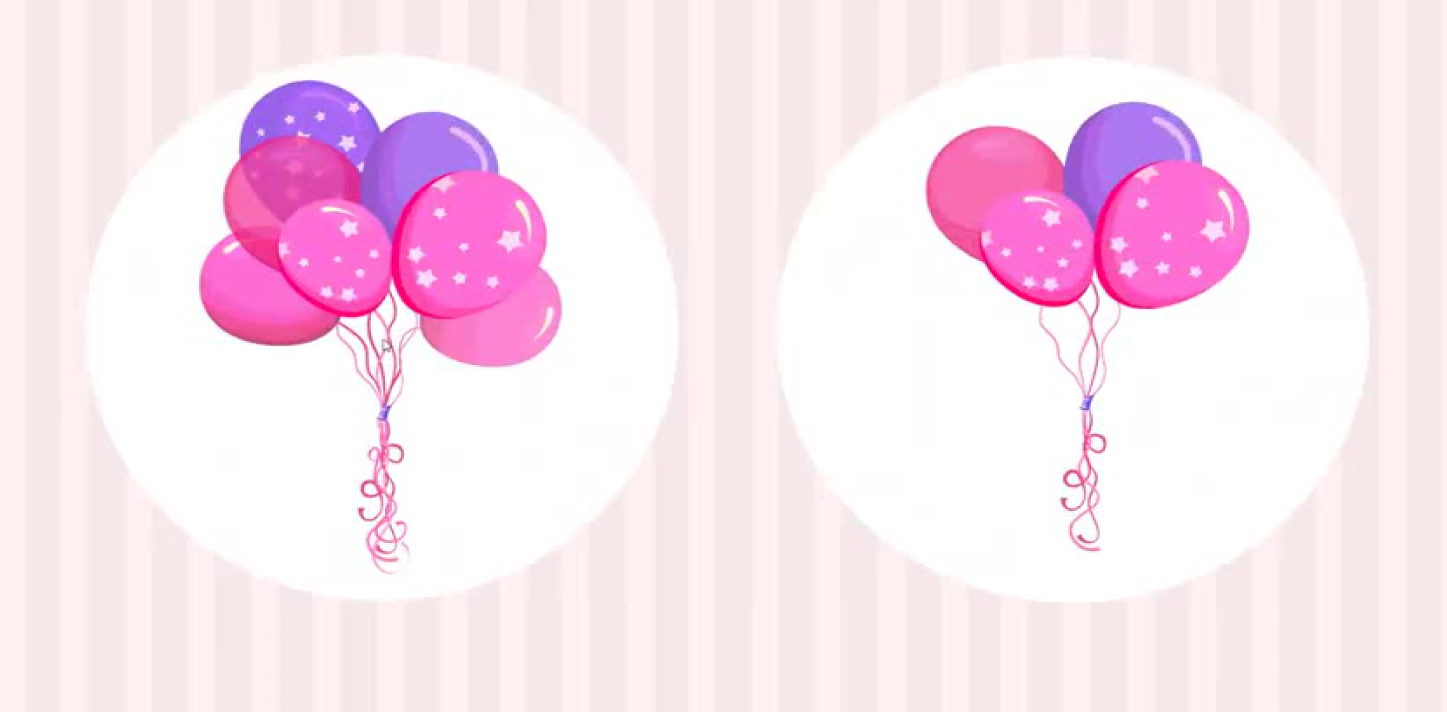 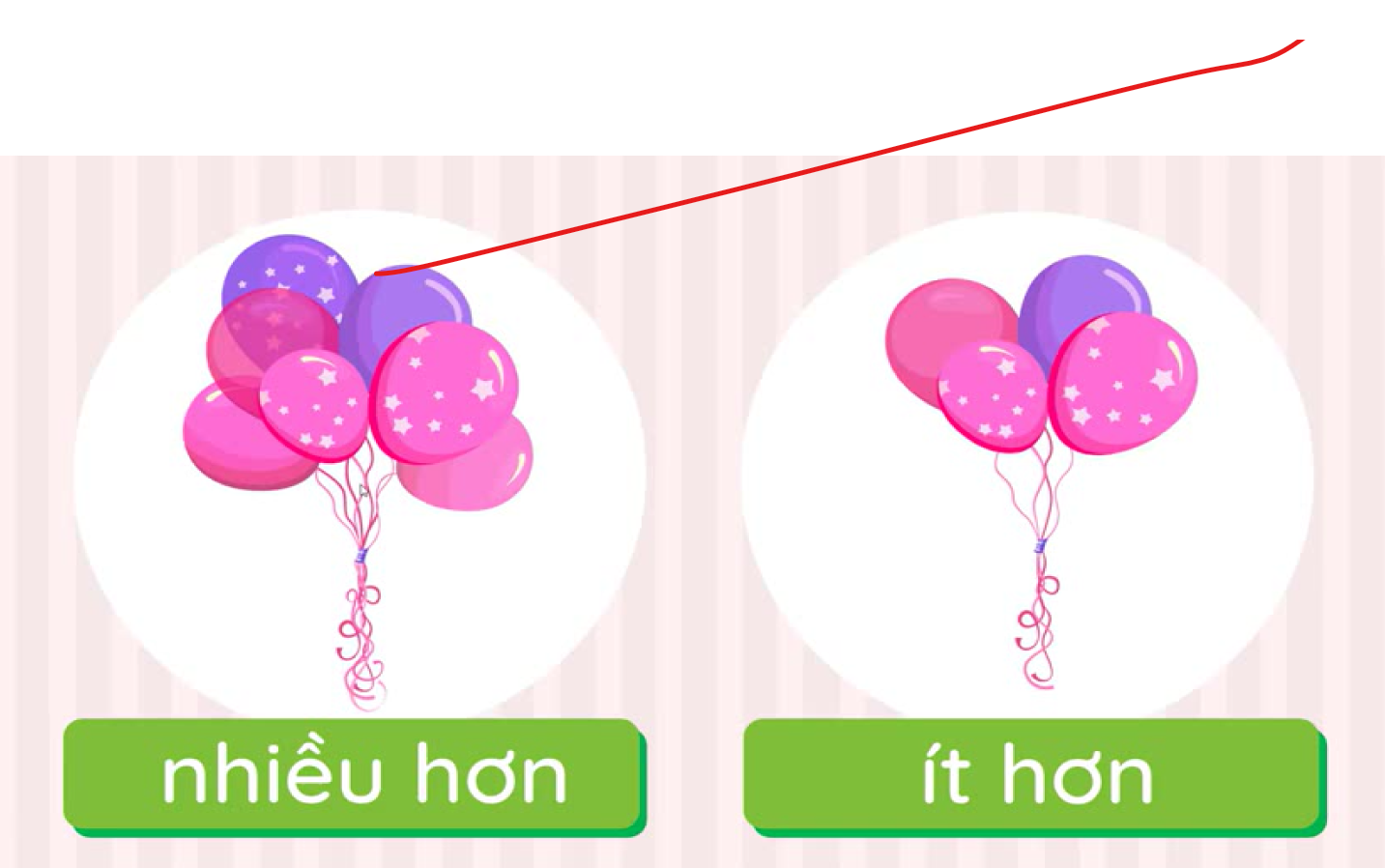 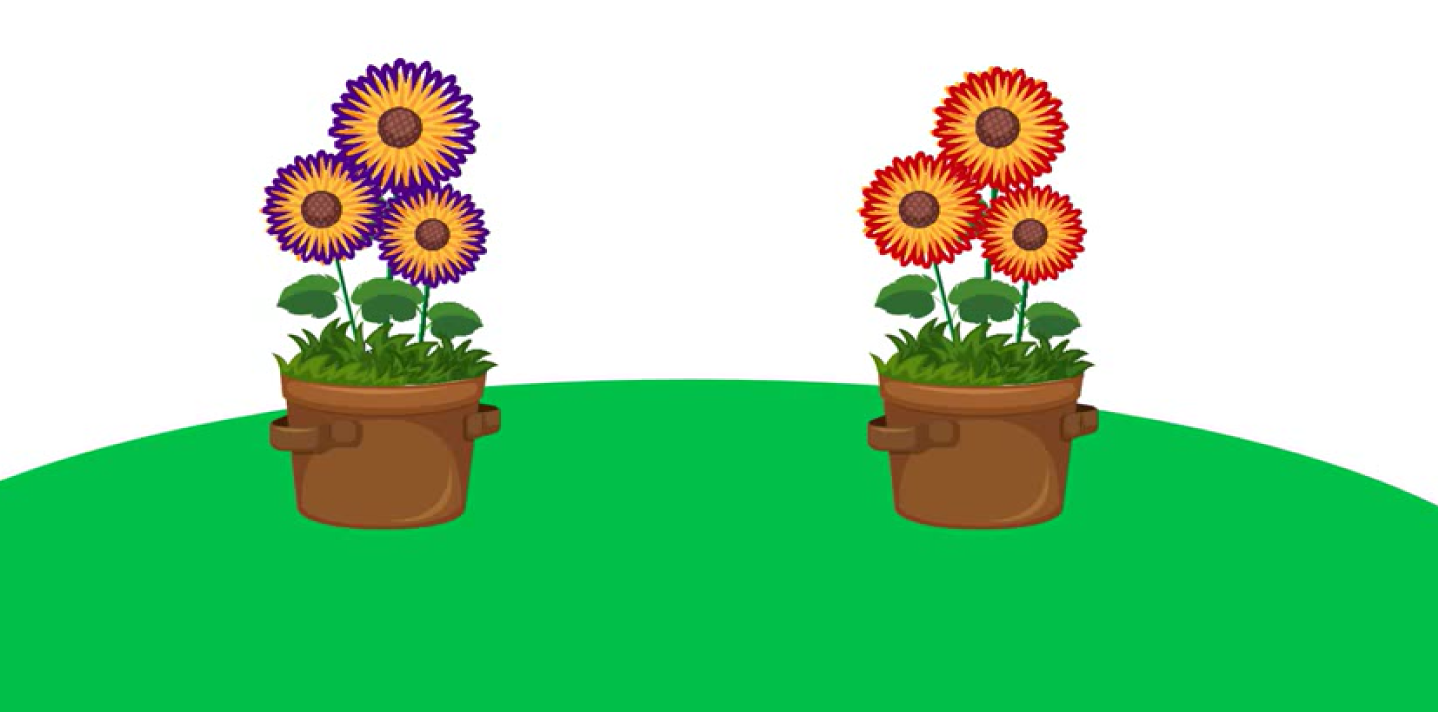 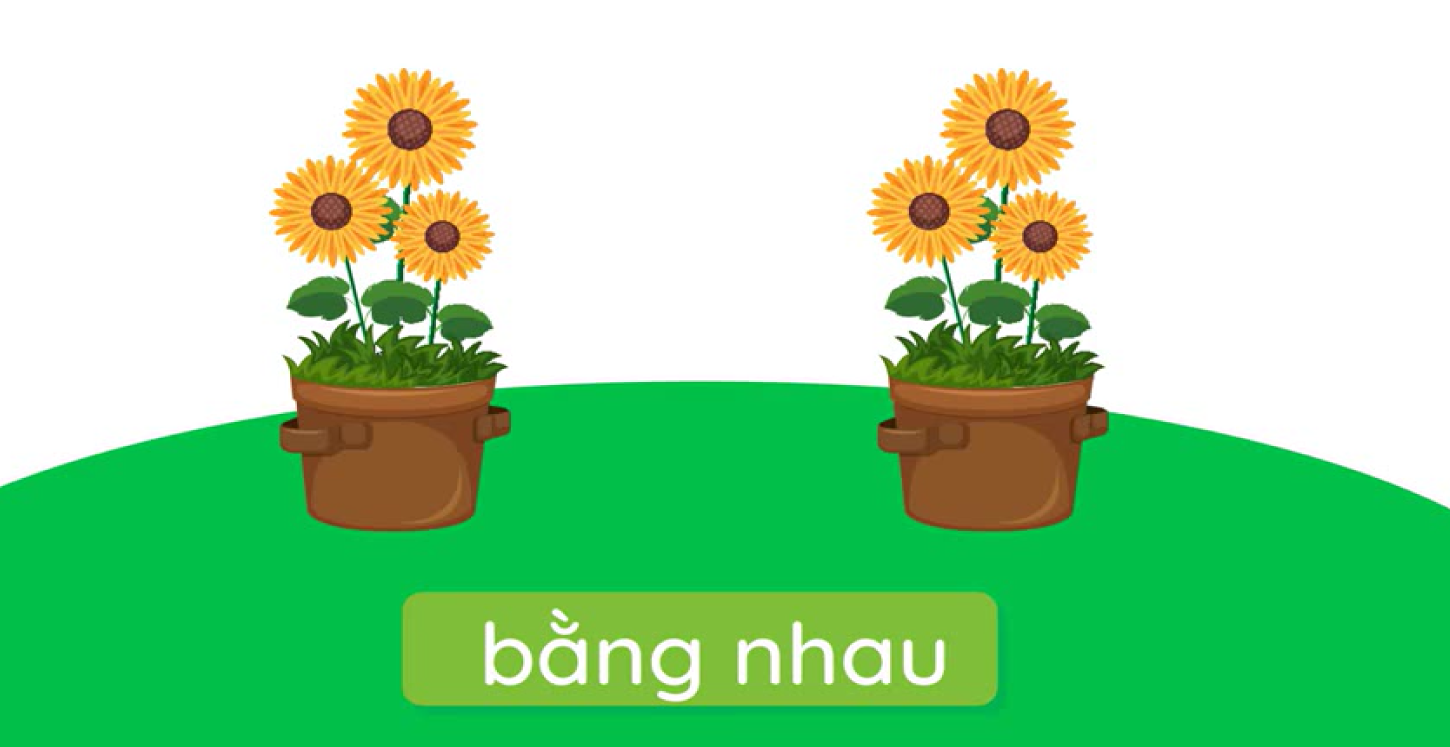 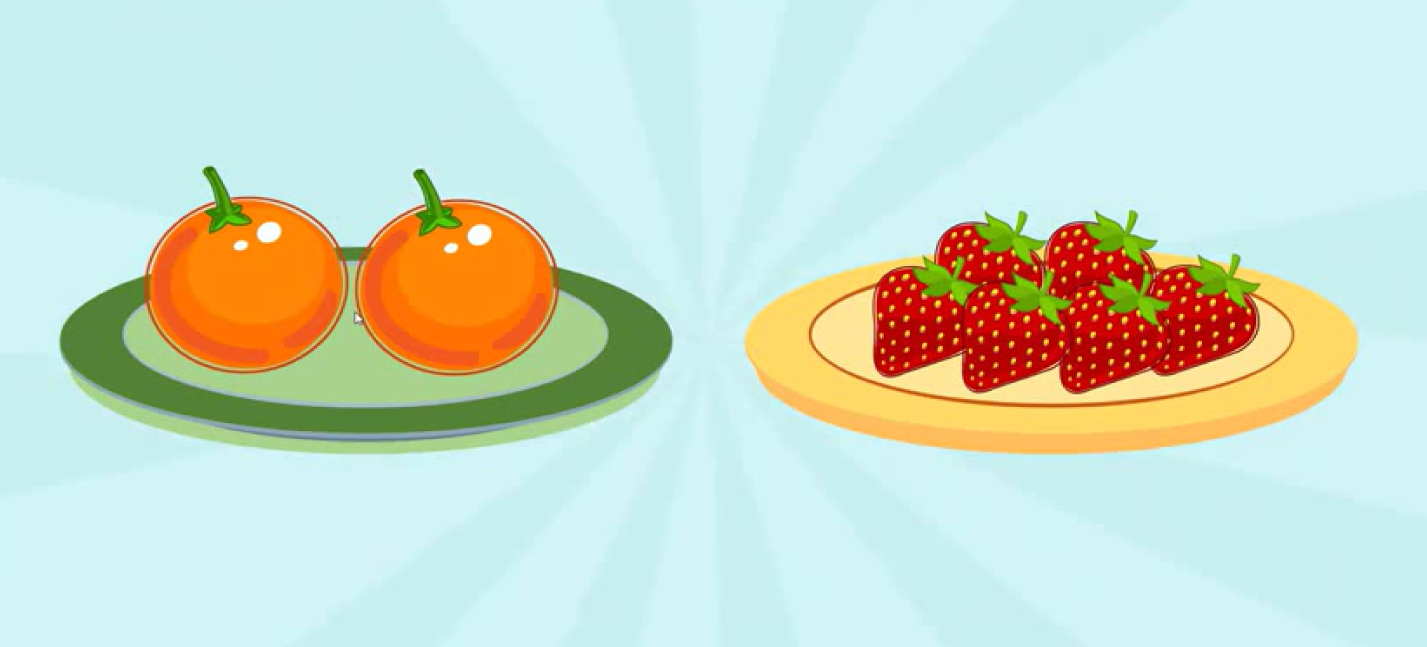 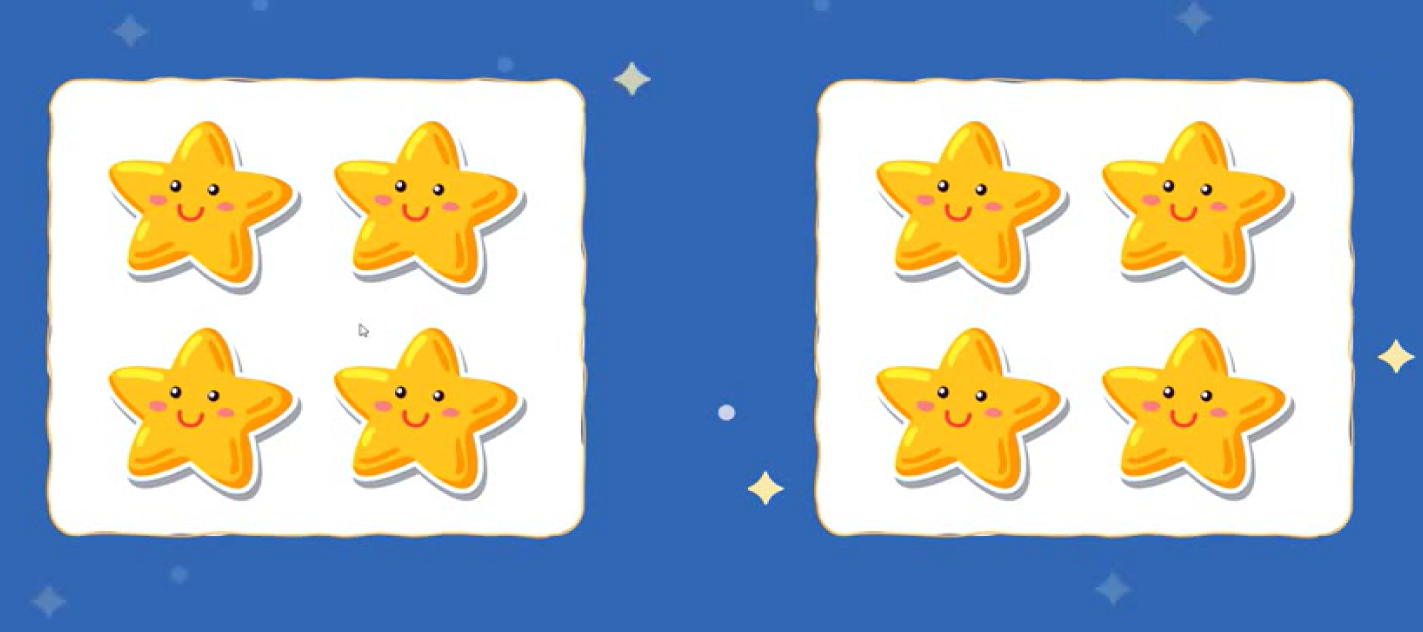 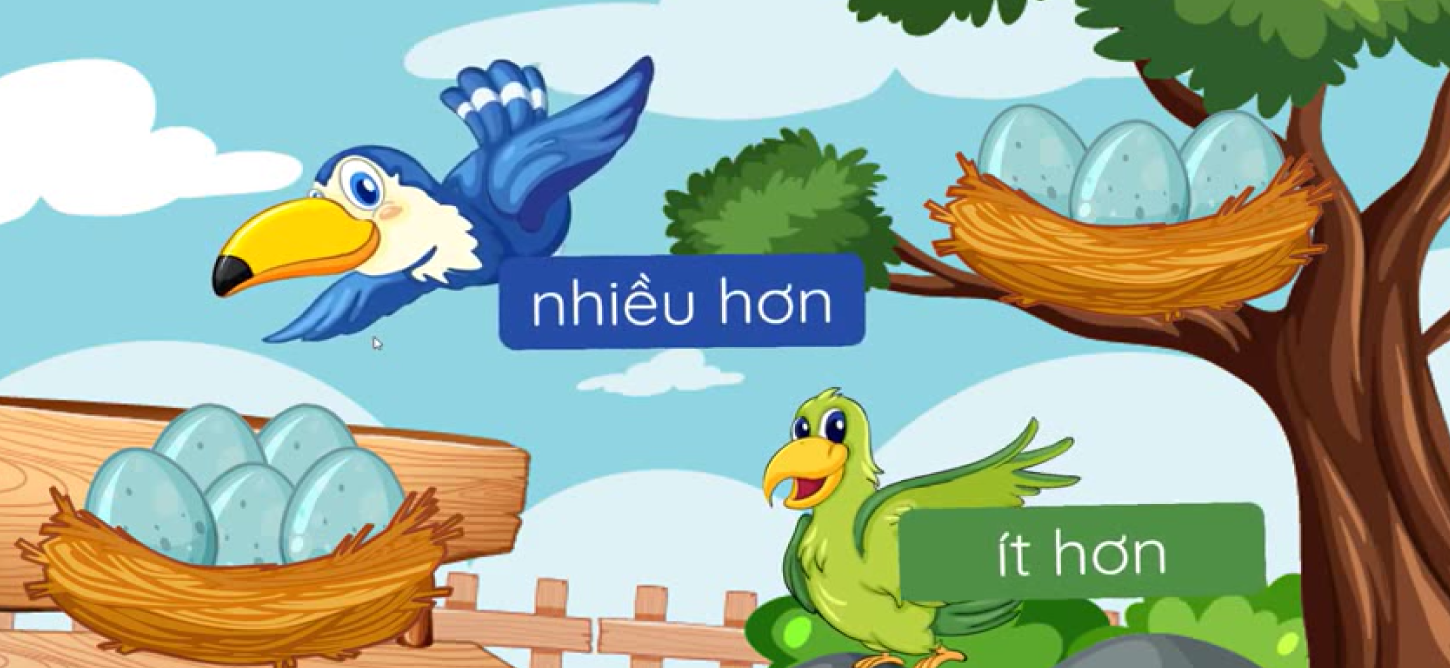 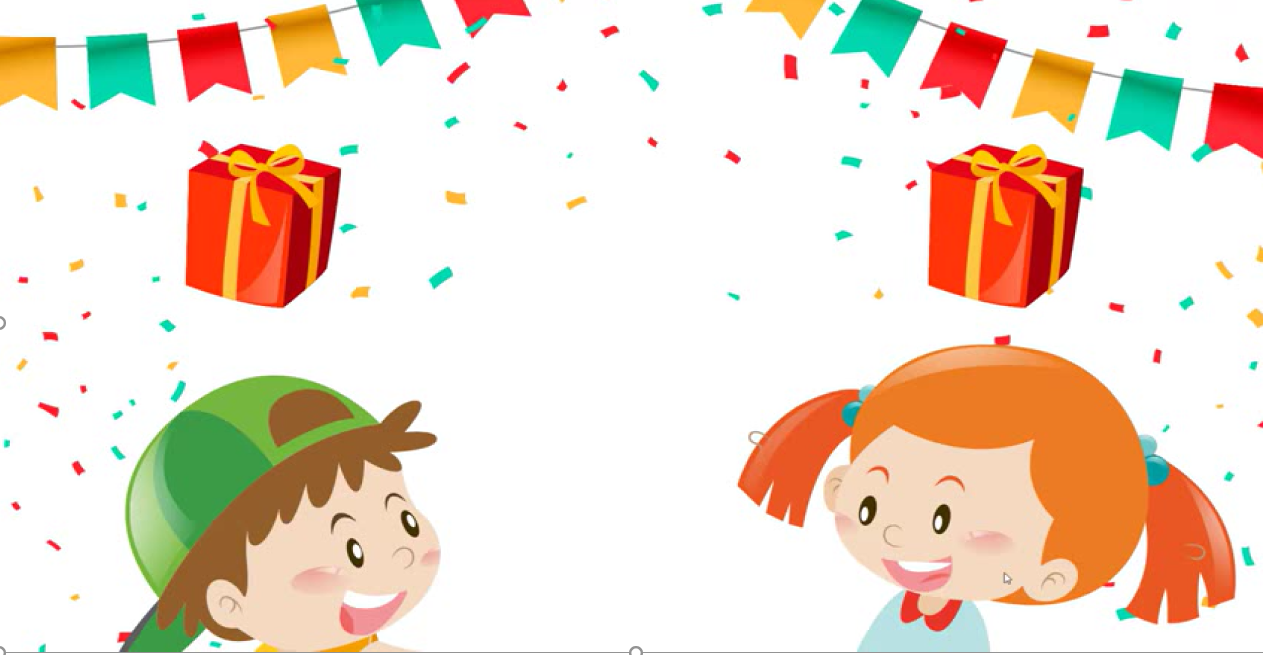